“What is Christianity”

Jeff Smelser
Acts 2
The Center of it All
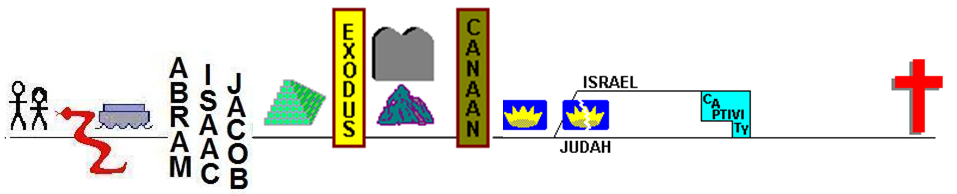 What is Christianity?
NATION
         LAND
         ALL FAMILIES BLESSED
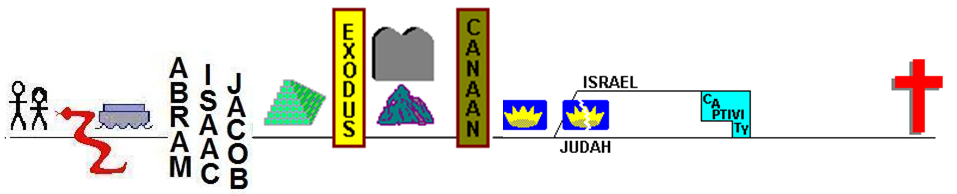 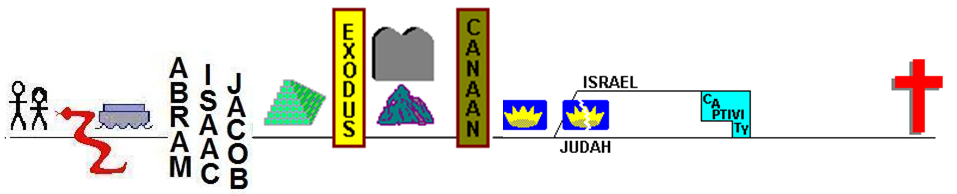 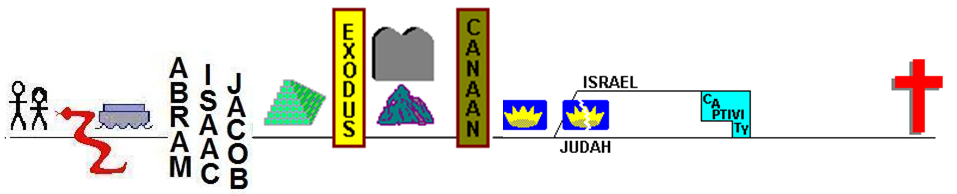 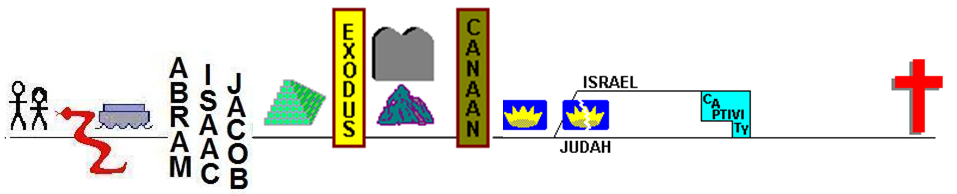 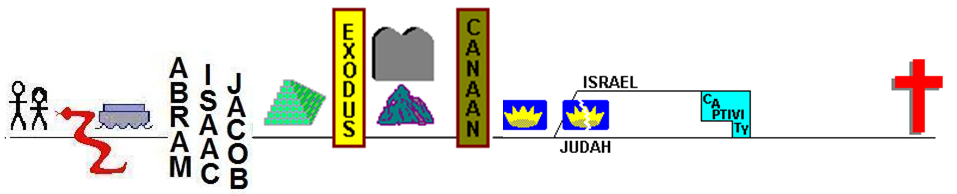 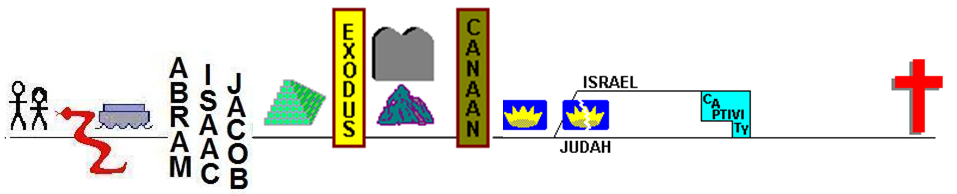 1 Corinthians 15:1-4
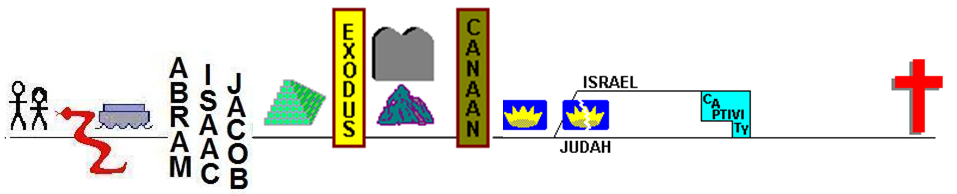 The Lord’s Supper
1 Peter 4:3	Blessed be the God and Father of our Lord Jesus Christ, who according to His great mercy has caused us to be born again to a living hope through the resurrection of Jesus Christ from the dead
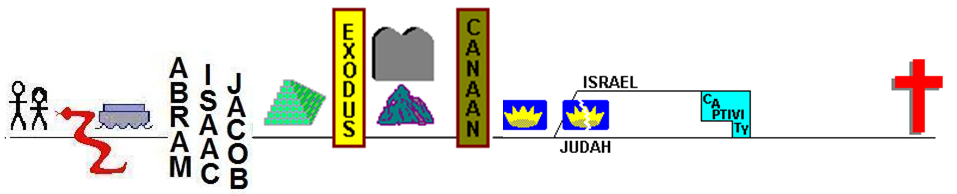 “until he comes”
36 Therefore let all the house of Israel know for certain that God has made Him both Lord and Christ—this Jesus whom you crucified.”
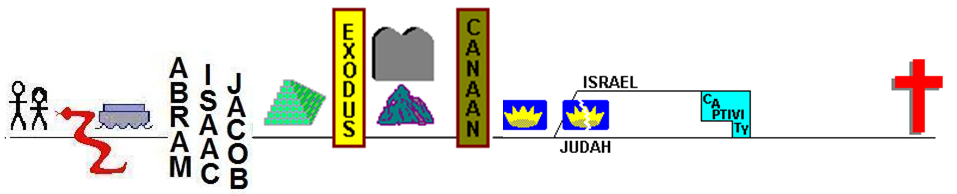 Acts 2
38 Peter said to them, “Repent, and each of you be baptized in the name of Jesus Christ for the forgiveness of your sins; and you will receive the gift of the Holy Spirit.”
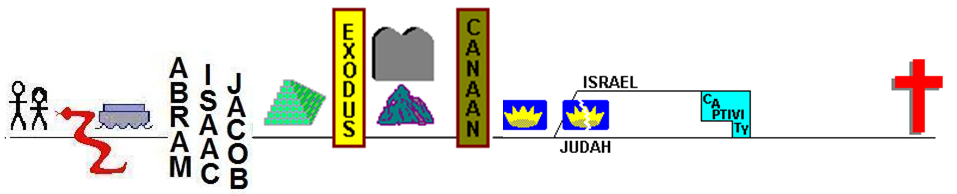 Acts 2
40 And with many other words he solemnly testified and kept on urging them, saying, “Be saved from this perverse generation!”
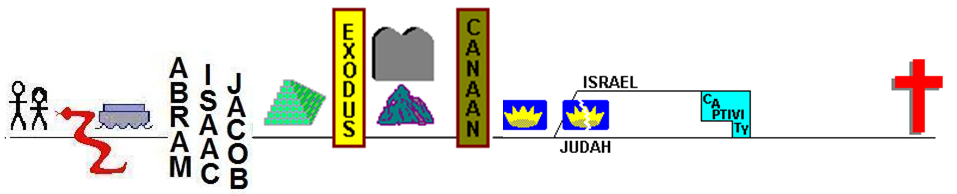 Acts 2
40 And with many other words he solemnly testified and kept on urging them, saying, “Be saved from this perverse generation!”
“perverse”
think of scoliosis
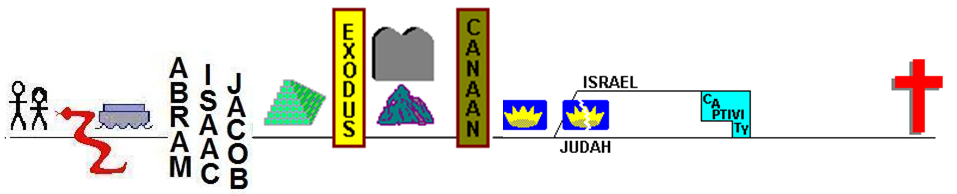 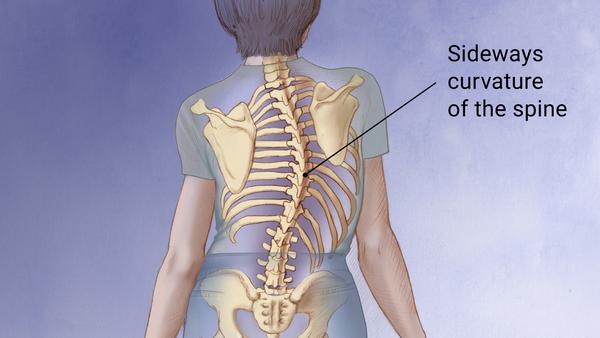 Acts 2
40 And with many other words he solemnly testified and kept on urging them, saying, “Be saved from this perverse generation!”
“messed up”
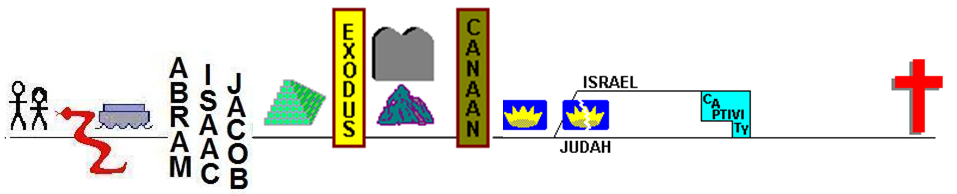 Acts 2
40 And with many other words he solemnly testified and kept on urging them, saying, “Be saved from this perverse generation!”
Any worse than ours?
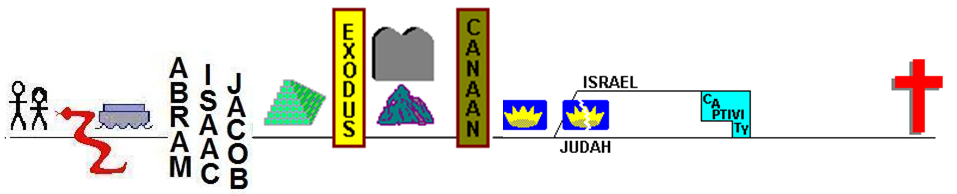 They were religious
Jews
Gentiles
Acts 2
A Recognition of  a Problem

Acts 2:40
“this perverse generation”
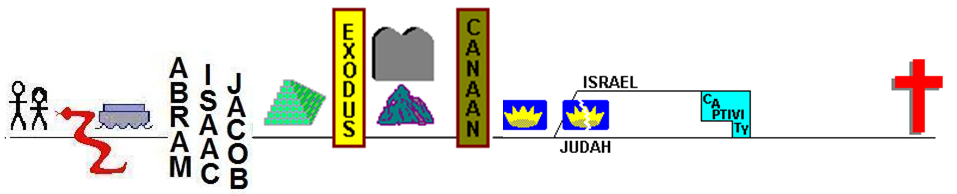 Acts 2
A Recognition of  a Problem

1 John 3:16-17
“the world passes away”
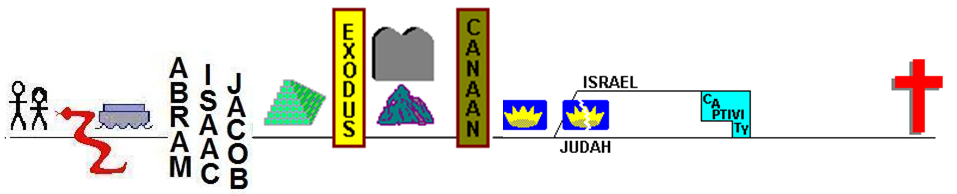 Acts 2
I’m Part of the Problem


1 John 3:16-17
“the world passes away”

Romans 3:9
“Are we better than they?”

1 Corinthians 6:11
“such were some of you”
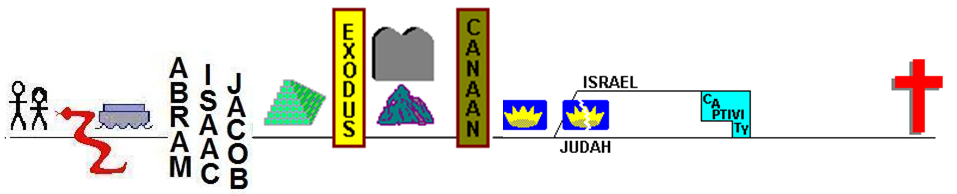 Acts 2
An Initiation


41 So then, those who had received his word were baptized; and that day there were added about three thousand souls.
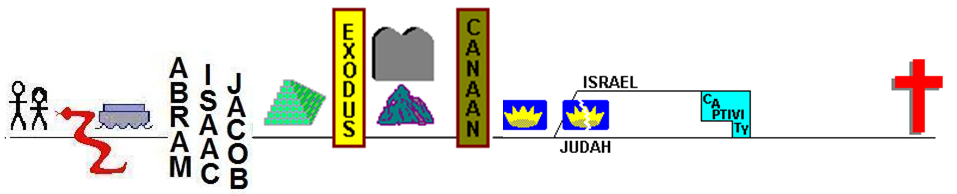 Acts 2
A Commitment

41 So then, those who had received his word were baptized; and that day there were added about three thousand souls.
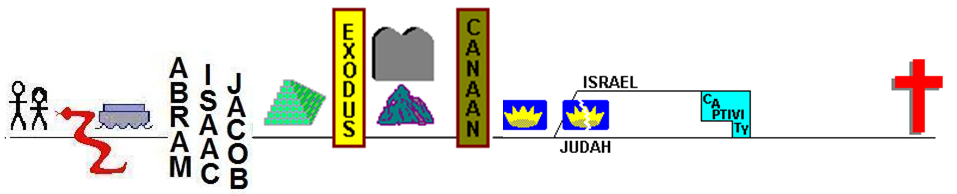 Acts 2
A Community

44 And all the believers were together and had all things in common; 45 and they would sell their property and possessions and share them with all, to the extent that anyone had need.
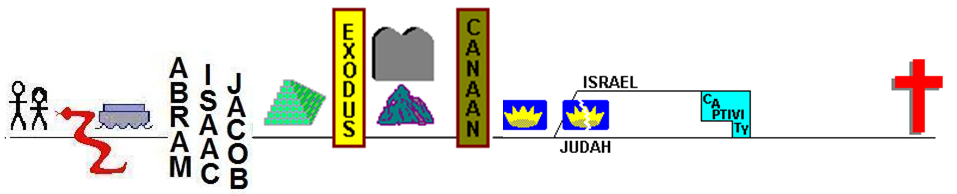 Acts 2